DAMS
Uses, Pros & Cons


Aarya S
X-D


Kendriya Vidyalaya
Mysuru
What is a dam?

		
		  			
             Structure built across a river or
                 stream to hold 
                     back water			         
							

   					 
                                               Vary in size from small reservoir to high        
                                                    massive concrete structures
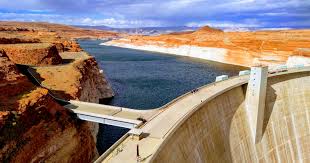 Uses of Dams
Drinking and irrigation
Generating of electricity
Regulate flow of water
Future requirements
Pros & Cons
Pros
Storage of water 
Flood Control
Fostering greenery
Irrigation of crops
Production of electricity 
Entertainment
Cons
Displacement of people 
Disruption of local ecosystems.
Depletion of groundwater table.
Blocks progression of water to other areas
Dams in India
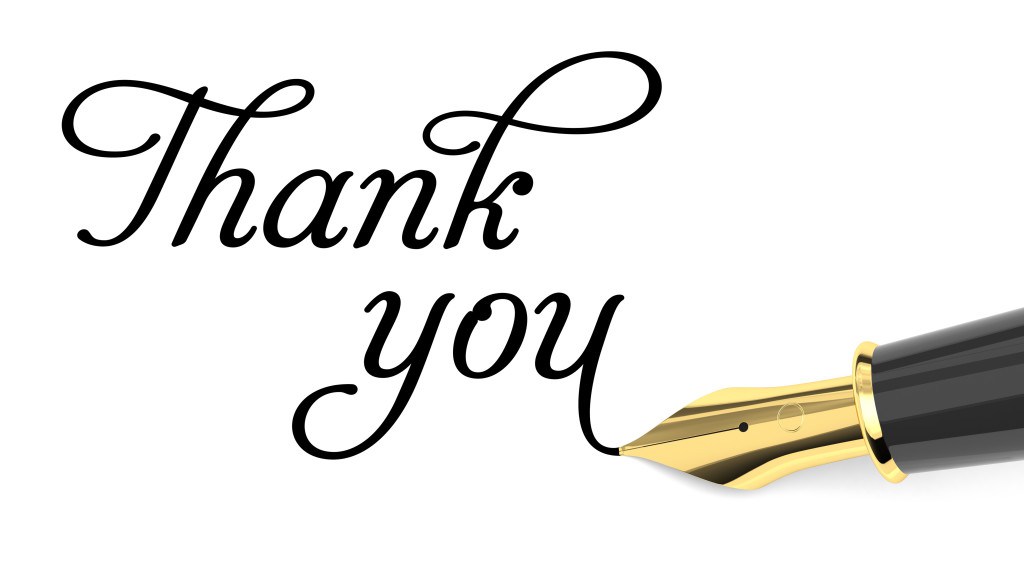